追加接種のお知らせ（ネパール語）

स्थानीय निकायको नाम
२०२१ साल नोभेम्बर १६
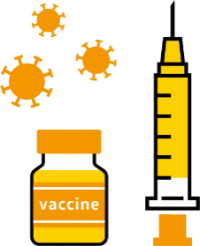 नोभल कोरोना भाइरस खोप
बुस्टर डोज (तेस्रो डोज) खोप सम्बन्धीको सूचना
खोप लिनको लागि कार्य प्रवाह
1
खोप पत्र हुलाक बाट आउँछ
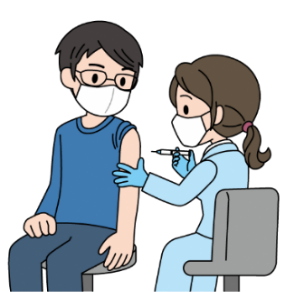 खोप पत्र प्राप्त गरेका व्यक्तिले खोप लिन सक्नेछन् ।
*बुस्टर डोज खोपको बुकिङ लिन सुरु गर्ने अवधि हरेक नगर, टोल वा गाउँपालिका आदिको कार्यालय अनुसार फरक पर्नेछ ।
*खोप लिने मिति सम्ममा १८ वर्ष वा सोभन्दा बढि उमेरका व्यक्तिले खोप लिन सक्नेछन् ।
2
स्वास्थ्य संस्था / खोप केन्द्र खोज्ने
नगर, टोल वा गाउँपालिकाको सार्वजनिक सूचना तथा इन्टरनेटबाट खोप लिन सकिने स्वास्थ्य संस्था तथा खोप केन्द्रको खोजि गरौँ । साथै, स्वास्थ्यकर्मीहरुले आ-आफूले काम गर्ने स्वास्थ्य संस्थाबाट खोप लिन सकिने अवस्था पनि हुनसक्नेछ ।
विस्तृत जानकारीको लागि आ-आफूले काम गर्ने स्वास्थ्य संस्थामा बुझ्नुहोस् ।
खोप सम्बन्धी साधारण जानकारी वेबसाइट
'कोरोना खोप नाभिगेशन'
https://v-sys.mhlw.go.jp
* स्वास्थ्य संस्था तथा खोप केन्द्र खोज्न नसक्ने खण्डमा, तपाईं बसोबास गर्नुहुने नगर, टोल वा गाउँपालिका आदिको कार्यालयमा सोधपुछ गर्न सक्नुहुनेछ ।
* अस्पतालमा भर्ना भइरहेका व्यक्ति वा कुनै अस्थायी आवास केन्द्रमा बसोबास गर्ने व्यक्ति आदि बाहेक, साधारणतया बसाइ दर्ता रहेको नगर, टोल तथा गाउँ (ठेगाना रहेको स्थान) मा नै खोप लिन सकिन्छ ।
　ठेगाना रहेको स्थान बाहेक अन्य स्थानमा खोप लिने बारेमा पछाडि पृष्ठ हेर्नुहोस् ।
* कोरोना खोप नाभिगेशनद्वारा प्रत्यक्ष खोपको बुकिङ गर्न सकिँदैन ।
खोप शुल्क
नि:शुल्क
बुकिङ गरेर खोप लगाउने
3
(सम्पूर्ण शुल्क सरकारीस्तरबाट)
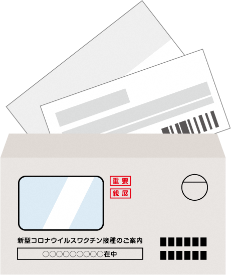 नगर, टोल वा गाउँ अथवा बुकिङ गराइरहनुभएको स्वास्थ्य संस्थामा सोधपुछ गर्नुहोस् ।
नगर, टोल वा गाउँको खोप लगाउने स्थल
कल सेन्टर : 0000-0000-0000
नजिकको तोकिएको स्वास्थ्य संस्था
स्वास्थ्य संस्थामा प्रत्यक्ष बुकिङ (टेलिफोन, इन्टरनेट आदिबाट)
खामभित्र राखिएको पत्र सबै
＋
खोप लिने दिन
साथमा ल्याउने सामान
・यो सूचना हालिएको खामभित्र राखिएको पत्र सबै
・व्यक्ति स्वयमको परिचय गराउने पत्रहरू (माइनम्बर कार्ड, ड्राइभिङ लाइसेन्स, स्वास्थ्य बीमा पत्र आदि)
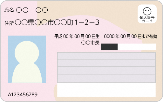 माइनम्बर कार्ड आदि
*खामभित्र 'खोप लिन सकिने पत्रको छाप लगाइएको खोप पूर्व स्वास्थ्य सम्बन्धी प्रश्नपत्र' र 'प्रतिरोध खोप लगाएको प्रमाणपत्र' पनि सँगै हालिएको हुनेछ । नहराउने गरि जतनका साथ राख्नुहोस् ।
(खोप लिन सकिने पत्र र प्रतिरोध खोप लगाएको प्रमाणपत्र एउटै पत्रमा सँगै तयार पारिएको पनि हुनसक्नेछ ।)
*खोप लिनुभन्दा अगाडि घरमा आफ्नो शरीरको तापक्रम नाप्ने, ज्वरो आएको स्पष्ट भएमा वा सञ्चो नभएको अवस्थामा, खोप नलिने र बुकिङ गरेको नगर, टोल वा गाउँको सोधपुछ निकाय वा स्वास्थ्य संस्थामा सम्पर्क गर्नुहोस् ।
*खोपको खोप लिने बेला तुरुन्त पाखुरा निकाल्न सक्ने खालको लुगा लगाएर जाने कुरामा सहयोगको लागि अनुरोध गरिन्छ ।
◎ बुस्टर डोजको खोप लिनमा विशेष गरि उचित मानिएका व्यक्ति
・वृद्धावस्थाका व्यक्ति, शरीरमा मुल रोग भएका व्यक्ति आदि 'गम्भीर रोग हुनसक्ने उच्च खतरा भएका व्यक्ति'
・रोग गम्भीर हुनसक्ने उच्च खतरा भएका व्यक्तिसँग सम्बन्धित व्यक्ति तथा स्याहार सेवा गर्ने व्यक्ति (स्याहार सेवाको काम गर्ने व्यक्ति आदि)  'रोग गम्भीर हुनसक्ने उच्च खतरा भएका व्यक्तिसँगको सम्पर्क बढि भएका व्यक्ति'
・स्वास्थ्य कर्मी आदिको ‘पेशा आदिका कारणले भाइरससँगको संसर्गको खतरा उच्च भएका व्यक्ति'
◎ बसाइ दर्ता रहेको स्थान (ठेगाना रहेको स्थान) बाहेकका स्थानमा खोप लिने बारेमा
・अस्पतालमा भर्ना भइरेहका वा कुनै अस्थायी आवास केन्द्रको स्वास्थ्य संस्था वा आवास संस्थामा खोप लगाउने व्यक्ति ➡ स्वास्थ्य संस्था वा आवास संस्थामा परामर्श लिनुहोस् ।
・शरीरमा मुल रोग भएका कारणले उपचार गराइरहेको स्वास्थ्य संस्थामा खोप लगाउने व्यक्ति ➡ स्वास्थ्य संस्थामा परामर्श लिनुहोस् ।
・हाल बसोबास गर्ने स्थान र बसाइ दर्ता गरेको स्थान (ठेगाना) फरक हुने व्यक्ति  ➡ वास्तवमा बसोबास गर्ने स्थानमा खोप लिन पनि सक्नेछ । 
　वास्तवमा बसोबास गर्नुहुने स्थानको नगर, टोल वा गाउँपालिका आदिको कार्यालयको होमपेजमा हेरेर निश्चय गर्ने अथवा परामर्श केन्द्रमा सोधपुछ गर्नुहोस् ।
◎ खोप लगाउनको लागि, लगाउने व्यक्ति स्वयमको मञ्जुरीको आवश्यकता हुनेछ ।
खोप लगाउने बेला, सङ्क्रमण रोकथामको प्रभाव र खोपको साइड इफेक्टको खतरा दुबैको बारेमा सही ज्ञान हासिल गरिसके पछि, लगाउने व्यक्ति स्वयमको इच्छाको आधारमा खोप प्रतिको निर्णय गर्नुहुन अनुरोध गरिन्छ । लगाउने व्यक्तिको मञ्जुरी बिना खोप लगाउने कार्य हुनेछैन ।
कार्यालयमा वा वरिपरिका व्यक्तिद्वारा खोप लिनको लागि दबाब दिने वा खोप नलिएका व्यक्तिप्रति भेदभावपूर्ण व्यवहार गरिने जस्ता कार्य कुनै हालतमा पनि हुनु हुँदैन ।
◎ प्रतिरोध खोपका कारण स्वास्थ्यमा पर्न जाने प्रतिकूल असर प्रतिको राहत प्रणालीको व्यवस्था छ ।
प्रतिरोध खोपले स्वास्थ्य समस्या (बिरामी हुने वा दीर्घकालीन असर रहिरहने) निम्त्याउन सक्छ । अत्यन्त बिरलै हुने यस्ता स्वास्थ्यमा पर्न जाने असर हटाउन नसकिने हुनाले राहत प्रणालीको व्यवस्था गरिएको छ ।
आवेदनका लागि आवश्यक प्रक्रियाको बारेमा बसाइ दर्ता रहेको नगर, टोल तथा गाउँको कार्यालयमा परामर्श गर्नुहोस् ।
◎ खोप लगाइ सकेपछि पनि, मास्क लगाउने आदि सङ्क्रमण रोकथामको उपाय निरन्तर अपनाउन अनुरोध गरिन्छ ।
नोभल कोरोना भाइरस खोप, नोभल कोरोना भाइरस सङ्क्रमण उत्पन्नको रोकथाम गर्नमा उच्च प्रभावकारी हुन्छ भनि निश्चित भएको छ तर उक्त प्रभाव १०० % हुन्छ भन्ने होइन । साथै, भाइरसको नयाँ भेरियन्टको प्रभावले पनि त्यसो हुन्छ ।
यसकारण, तपाईंहरू समक्ष सङ्क्रमण रोकथामको उपाय निरन्तर अपनाउन अनुरोध गरिन्छ । ठोस रुपमा ३ मिचु (भीडभाड, अत्यन्त निकट, बन्द कोठा)' बाट टाढा रहने, मास्क लगाउने, साबुनले हात धुने तथा स्यानिटाईजर द्वारा हात तथा औंला कीटाणुरहित गर्ने आदि जस्ता कार्य स्फुर्तरुपमा गर्नुहुन अनुरोध गरिन्छ ।
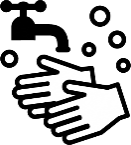 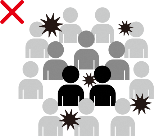 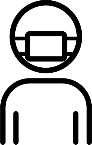 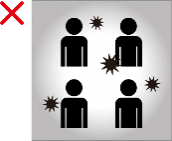 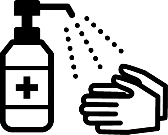 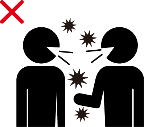 सङ्क्रमण रोकथामका उपायलाई निरन्तरता दिन अनुरोध गरिन्छ ।
हावा आवतजावत नहुने बन्द कोठा
अत्यन्त निकटको अवस्था
भीडभाड स्थल
साबुनले हात धुने
स्यानिटाईजर द्वारा हात तथा औंला कीटाणुरहित गर्ने कार्य स्फुर्तरुपमा गर्ने
मास्क लगाउने
३ मिचु (भीडभाड, अत्यन्त निकट, बन्द कोठा)' बाट टाढा रहने
नोभल कोरोना भाइरस खोपको प्रभावकारिता तथा सुरक्षात्मक पक्ष आदि सम्बन्धी विस्तृत जानकारीको लागि, स्वास्थ्य, श्रम तथा कल्याण मन्त्रालयको होमपेजको 'नोभल कोरोना भाइरस खोप सम्बन्धी'को साइटमा हेर्नुहोस् ।
स्वास्थ्य, श्रम तथा कल्याण मन्त्रालय
कोरोना　खोप
सर्च
होमपेज हेर्न नसकेको खण्डमा, बसाइ गर्नुहुने नगर, टोल वा गाउँपालिकामा परामर्श गर्नुहोस् ।
सोधपुछका लागि